Актуальная арбитражная практика по спорам, связанным с досрочным расторжением договора лизинга
Станислав Ковынев
16.09.2024
Программа
1. Споры, связанные с односторонним отказом от исполнения договора лизинга
2. Споры, связанные с расчетом сальдо встречных обязательств
3. Споры, связанные с признанием недействительными отдельных положений договора лизинга
4. Споры, связанные с реализацией изъятого предмета лизинга
5. Споры, связанные с нарушением поставщиком, обязательств по договору поставки
Базовое условие 
Пункт 13 Обзора судебной практики по спорам, связанным с договором финансовой аренды (лизинга) утвержден Президиумом Верховного Суда Российской Федерации 27.10.2021 года (далее – Обзор) с договором финансовой аренды (лизинга) 
	
Суд вправе отказать в изъятии предмета лизинга при расторжении договора,:
допущенное лизингополучателем нарушение незначительно
размер задолженности явно несоразмерен стоимости изымаемого имущества 
лишение лизингополучателя возможности владеть и пользоваться предметом лизинга способно привести к наступлению для него значительных имущественных потерь
Нарушение обязательства лизингополучателем незначительно и размер требований лизингодателя явно несоразмерен размеру предоставленного лизингополучателю финансирования при том, что одновременно соблюдены следующие условия:1) сумма неисполненного обязательства составляет менее чем 5% от размера стоимости предмета лизинга;
2) период просрочки исполнения обязательства лизингополучателем составляет менее чем 3 месяца.
Презумпция незначительности нарушения является опровержимой, то есть лизингополучатель вправе доказывать отсутствие основания для изъятия предмета лизинга и при ином соотношении размера задолженности и стоимости предмета лизинга.
Значимые условия: 
- просрочка 2 месяца, на момент вынесения решения – 6 месяцев; 
право на расторжение в соответствии с договором – просрочка 30 дней
общая сумма требований существенно превышала 5% от стоимости предмета лизинга
Постановление Арбитражного суда Восточно-Сибирского округа от 19.06.2024 № Ф02-1530/2024 по делу № А19-14186/2023 
Значимые условия: 
- Право на расторжение при просрочке 15 дней
Для оценки размера задолженности судами соотнесены сумма лизинговых платежей, уплаченных лизингополучателем на момент расторжения договора и сумма платежей, подлежащая оплате до истечения срока лизинга. Решение принято с учетом того, что полученное значение существенно превышает 5 %; 
Постановление Арбитражного суда Северо-Западного округа от 28.05.2024 N Ф07-2300/2024 по делу N А56-101281/2021
Основания для одностороннего отказа	
Систематический характер нарушения сроков уплаты лизинговых платежей, размер задолженности более 5 % от стоимости предмета лизинга.
Значимое условие
- Задолженность и штрафы погашены в течение месяца с момента одностороннего отказа лизингодателя от договора.
Позиция суда 
Односторонний отказ от договора – правомерен
факт внесения лизинговых платежей после расторжения договора лизинга не является основанием для признания одностороннего отказа незаконной сделкой
внесение лизингодателем просроченных лизинговых платежей после расторжения договора не умаляет право лизингодателя на их принятие в счет погашения задолженности сформировавшейся до момента изъятия предметов лизинга
Постановление Арбитражного суда Московского округа от 09.08.2024 № Ф05-16898/2024 по делу № А40-179855/2023
Основания для одностороннего отказа	
размер задолженности более 9 % от стоимости предмета лизинга
максимальная просрочка 81 день; 
право на отказ в соответствии с условиями договора в случае просрочки на 15 дней 
Значимое условие
Задолженность и штрафы погашены на момент расторжения договора;
По части расторгнутых договоров существовала переплата, по части долг
Позиция суда 
Односторонний отказ от договора – нарушает баланс интересов сторон и является злоупотреблением правом со стороны Лизингодателя, несоразмерен последствиям нарушения обязательств
Условия договора в части отказа явно обременительны для присоединившейся стороны
Постановление Арбитражного суда Северо-Западного округа от 15.08.2024 № Ф07-9479/2024 по делу № А56-79482/2023
Значимые условия: 
Просрочка на момент направления уведомления о расторжении договора – 21 день
Размер задолженности - 2,5 % от оценочной стоимости предмета лизинга, определенной на момент его изъятия, или 3,9% от цены реализации. 
Задолженность погашена через 8 дней после уведомления об одностороннем отказе
Размер задолженности определен с учетом штрафных санкций за непредставление документов на бесспорное взыскание 
Позиция суда:
Лизингодатель не доказал факт возникновения задолженности в размере, указанном в уведомлении об отказе от договора;
Расторжение договора по основанию, связанному с непредоставлением документов на бесспорное списание – злоупотребление правом, поскольку направлено впервые по истечении 2 лет с момента возникновения
Учитывая факт изъятия предмета лизинга суды взыскали с лизингодателя убытки на основании стоимости контрактов, заключённых лизингополучателем до расторжения договора лизинга, и исполнявшихся с использованием предмета лизинга.  
Постановление Арбитражного суда Московского округа от 05.08.2024 № Ф05-12098/2024 по делу № А40-25751/2023
Соотношение суммы задолженности со стоимостью предмета лизинга на момент его приобретения
Период задолженности
Систематический характер нарушения сроков уплаты лизинговых платежей
Имущественный ущерб лизингополучателя в результате изъятия  предмета лизинга (значительный ущерб - угроза полного прекращения деятельности лизингополучателя в результате изъятия предмета лизинга либо сокращение деятельности лизингополучателя более чем на 70%)
Погашение лизингополучателем существующей задолженности и принятие лизингодателем исполнения
Соотношение суммы выплаченных лизинговых платежей и суммы задолженности; 
Наличие неисполненных лизингополучателем обязательств перед иными кредиторами
Срок просрочки, согласно условиям договора, дающий право на односторонний отказ
Базовые условия
порядок расчёта сальдо может быть определен соглашением сторон
такой порядок может отличаться от порядка, установленного постановлением Пленума ВАС РФ N 17
постановление пленума № 17 носит не императивный характер.
условия договора о порядке расчета сальдо не должны нарушать баланс интересов сторон 
условия договора нарушающее баланс интересов сторон, в ситуации, когда лизингополучатель был лишен возможности повлиять на его содержание может быть признано недействительным
Лизингодателем осуществлен расчет сальдо по формуле, основанной на заранее определенной сумме прекращения сделки
Позиция суда
Порядок определения сальдо, установленный Правилами лизинга, не позволяет провести сравнение встречных предоставлений сторон непосредственным образом.
Требования лизингодателя основаны на "сумме закрытия сделки", в отношении которой лизинговой компанией не представлены доказательства, раскрывающие принцип определения указанной суммы: 
не раскрыта применяемая формула расчета спорной суммы, 
не раскрыта применяемая для целей расчета процентная ставка, 
не раскрыт порядок формирования суммы досрочного прекращения сделки
- сумма закрытия сделки практически полностью включает задолженность по лизинговым платежам до окончания срока лизинга
Постановление Арбитражного суда Московского округа от 31.05.2024 № Ф05-6502/2024 по делу № А40-259360/2022, Постановление Арбитражного суда Московского округа от 19 января 2024 г. по делу № А40-6894/2023, Постановление Арбитражного суда Московского округа от 1 марта 2024 г. по делу № А40-36076/2023 Постановление Арбитражного суда Северо-Западного округа от 22.08.2024 № Ф07-10431/2024 по делу № А56-70495/2023
Позиция суда 
В отличие от арендных платежей, выступающих доходом собственника от передачи вещи во временное владение и пользование  другим лицам и уплачиваемых в зависимости от времени нахождения вещи у арендатора, лизинговые платежи устанавливаются по принципу окупаемости вложений лизингодателя и период нахождения имущества во владении лизингополучателя имеет значение только для начисления платы за финансирование
В рамках лизинговых отношениях лизингополучатель пользуется финансированием, а не предметом лизинга. Период пользования предметом лизинга с даты расторжения договора по дату возврата имущества, за который лизингодатель рассчитал плату в соответствии с условиями договора, входит в период пользования финансированием, плата за которое включена в расчет сальдо
Определение ВС РФ от 09.10.2022 года № 305-ЭС22-6543, Постановление Арбитражного суда Московского округа от 31.07.2024 N Ф05-12628/2024 по делу N А40-202130/2023.
Позиция суда 
Договор возлагает на лизингополучателя обязанность внесения одного и того же предоставления дважды: возврата финансирования и внесения платы за пользование финансированием, начисленной до дня возврата финансирования, а также задолженности по лизинговым платежам, в объем которой уже частично вошел как возврат финансирования, как и плата за пользованием им за соответствующие периоды
Лизингодатель получает возможность извлечь двойную выгоду: получить доход от размещения одних и тех же средств как за счет лизингополучателя по расторгнутому договору, так и за счет контрагентов по новым договорам лизинга
Определение ВС РФ от 18 октября 2023 г. № 305-ЭС23-8962, Постановление Арбитражного суда Московского округа от 07.08.2024 № Ф05-33376/2022 по делу № А40-245214/2021 Постановление Арбитражного суда Московского округа от 7 февраля 2024 г года по делу N А40-166473/2021
Позиция суда 
расчет сальдо без учета права лизингополучателя на уменьшение неустойки является неправомерным.
не требующей доказывания принимается двукратный размер ключевой ставки ЦБ РФ) 
завышенный размер неустойки был навязан слабой стороне договора, и, учитывая его обременительный характер, удовлетворение просьбы слабой стороны (ответчика) о снижении неустойки становится обязанностью суда
Постановление Арбитражного суда Московского округа от 02.07.2024 № Ф05-10203/2024 по делу № А40-147926/2023
Позиция суда 
если величина заранее согласованных потерь (убытков) установлена в договоре в твердой сумме и лизингополучателем приводятся убедительные доводы, свидетельствующие о несоответствии этой суммы реальной величине потерь, которые могли возникнуть у лизингодателя -  на последнего переходит бремя обоснования принципов, положенных в основу оценки потерь, а также раскрытия данных, на основании которых в договоре была установлена твердая величина компенсации 
Уклонение лизингодателя  от раскрытия указанных доказательств лишает его права ссылаться на заранее оцененную величину потерь 
Постановление Арбитражного суда Московского округа от 07.08.2024 № Ф05-33376/2022 по делу № А40-245214/2021, Постановление Арбитражного суда Московского округа от 07.08.2024 № Ф05-33376/2022 по делу № А40-245214/2021
Позиция суда 
Требование о взыскании неустойки заявлено впервые по истечение существенного промежутка времени с момента нарушения обязательства, что свидетельствует о злоупотреблении лизингодателем своими правами

в течение продолжительного периода лизингодатель не запрашивал у лизингополучателя документы, непредставление которых послужило основанием для начисления неустойки, что свидетельствует о том, что у ответчика отсутствовал какой-либо интерес в их получении 

Постановление Арбитражного суда Московского округа от 06.08.2024 № Ф05-14473/2024 по делу № А40-2766/2023, Постановление Арбитражного суда Московского округа от 05.08.2024 № Ф05-12098/2024 по делу № А40-25751/2023
Позиция суда 
В целях исключения двойного взыскания при определении сальдо встречных обязательств из суммы предоставленного лизингополучателю финансирования, …. должны быть исключены суммы лизинговых платежей (неустоек, процентов), в отношении которых имеются вступившие в законную силу судебные акты об их взыскании по тому же договору, но фактически не уплаченные лизингополучателем на момент рассмотрения дела
Пункт 14 Обзора, Постановление Арбитражного суда Западно-Сибирского округа от 12 февраля 2024 года по делу № А27-17778/2022
Позиция суда 
Удовлетворение требования о внесении платы за финансирование за период, когда оно фактически уже возвращено, и получение лизингодателем дохода от предоставления финансирования за весь предполагавшийся срок действия договора лизинга, несмотря на досрочный возврат финансирования предоставляет лизингодателю возможность извлечь двойную выгоду от предоставления в пользование разным лицам одной и той же денежной суммы и несправедливо обременяет лизингополучателя, возлагая на него обязанность по выплате компенсации, которая в значительной мере не соответствует величине имущественных потерь лизинговой компании
Требование о выплате компенсации подлежит удовлетворению, при условии доказанности его разумности 

Определение ВС РФ № 307-ЭС22-18849 Дело № А56-32857/2021
Сумма, подлежащая включению в расчет, определена расчетным путем исходя из доли лизингополучателя в праве собственности на предметы лизинга, которая, в свою очередь, определена как отношение суммы полученных лизинговых платежей к сумме договоров лизинга
 Позиция суда 
вывод о долевой собственности лизингодателя и лизингополучателя на предмет лизинга не соответствует правовой природе лизинговых отношений. За лизинговой компанией сохраняется право индивидуальной собственности на предмет лизинга в течение всего срока действия договора

Постановление Арбитражного суда Московского округа от 22.08.2024 № Ф05-16761/2024 по делу № А40-210564/2023
Позиция суда 
Расходы должны быть экономически обоснованы и документально подтверждены. Основанием для отказа в удовлетворении требований лизингодателя о включении расходов в сальдо могут являться: 

- наличие исполнительного листа и не предъявление его к исполнению;
- отсутствие разумных объяснений понесённых расходов
- высокой стоимостью расходов (½ стоимости финансирования) 
- отсутствие документального обоснования понесенных расходов
- завышенная стоимость расходов по сравнению с их рыночной стоимостью

Постановление Арбитражного суда Московского округа от 10.04.2024 № Ф05-1865/2024 по делу № А40-226272/2022, Постановление Арбитражного суда Московского округа от 7 февраля 2024 года по делу № А40-226268/2022
Позиция суда 
Исключения НДС только из стоимости возвращенного  предмета лизинга без учета всей совокупности общих денежных предоставлений в сделке в целом приводит к дисбалансу взаимных прав и обязанностей сторон. 
принцип определения завершающей договорной обязанности имеет характер несправедливого договорного условия, создающего искусственные основания для занижения величины встречного предоставления лизингополучателя.
расходы лизингодателя по уплате налога на добавленную стоимость от операции, связанной с реализацией годных остатков, не являются убытками, а являются ничем иным как издержками лизингодателя, возникающими при исполнении договора, которые учитываются в составе лизинговых платежей (покрываются за счет входящей в их структуру платы за финансирование). 
Определение ВС РФ  № 305-ЭС23-18327от 06.02.2024 года, Постановление Арбитражного суда Московского округа от 12.04.2024 № Ф05-2684/2024 по делу № А40-248426/2022 (тоталь), Постановление Арбитражного суда Московского округа от 22.05.2024 № Ф05-6790/2024 по делу № А40-133748/2023, Постановление Арбитражного суда Московского округа от 28.05.2024 N Ф05-5679/2024 по делу N А40-58151/2023
Позиция суда 
Соглашение об отказе от предъявления взаимных претензий/требований по взаиморасчетам, заключенное сторонами при досрочном расторжения договора недействительно, в силу императивных положений законодательства о недопустимости получения неосновательного обогащения

Постановление Арбитражного суда Северо-Западного округа от 17.05.2024 № Ф07-3294/2024 по делу № А56-24207/2023
Позиция суда 
условие договора лизинга о преимущественном удовлетворении требований лизингодателя по уплате неустойки перед погашением основного долга (лизинговых платежей) является ничтожным 
сумма произведенного платежа, недостаточная для исполнения денежного обязательства полностью, при отсутствии иного соглашения погашает прежде всего издержки кредитора по получению исполнения, затем - проценты, а в оставшейся части - основную сумму долга (статья 319 ГК РФ)
под процентами понимаются проценты, являющиеся платой за пользование денежными средствами (например, статья 317.1., 809, 823 ГК РФ). Начисляемые на сумму задолженности неустойки, к указанным в статье 319 ГК РФ процентам не относятся и погашаются после суммы основного долга (пункт 37 постановления Пленума ВС РФ от 22.11.2016 № 54)
Постановление Арбитражного суда Северо-Западного округа от 18.07.2024 № Ф07-7269/2024 по делу № А56-34961/2023
В отношении ликвидного оборудования – от 3 до 6 месяцев 
В отдельных случаях – 12 – 14 месяцев 
Факторы влияющие на позицию суда 
низколиквидное оборудование
единовременное изъятие и реализация большой партии имущества; 
наличия в изъятом имуществе существенных дефектов
Позиция суда
В случае реализация предмета лизинга за пределами разумного срока действия лизингодателя могут быть признаны недобросовестными в этом случае для целей расчета сальдо используется оценочная стоимость имущества
Пункты 17-18 Обзора 
Включение в текст договора условия «о разумном сроке реализации» является оспоримым 
Постановление Арбитражного суда Московского округа от 27.03.2024 года № Ф05-32880/2023 по делу № А40-284278/2022
Реализация вне торгов – риск возникновения обязанности лизингодателя по доказыванию соответствия цены реализации предмета лизинга его рыночной стоимости
Факторы влияющие на судебное решение:
не прозрачная процедура продажи предмета лизинга
 период времени, прошедший между изъятием и реализацией имущества
наличие нескольких отчетов, цены в которых существенно различаются; 
участие лизингополучателя в проведении оценки и, информирование последнего о времени и месте ее проведения
уведомление лизингополучателя о времени и способе реализации, предоставление информации о площадках, на которых будет размещено объявление о реализации имущества 
Постановление Арбитражного суда Московского округа от 24.07.2024 № Ф05-10010/2024 по делу № А40-274316/2022 , Постановление Арбитражного суда Московского округа от 22.07.2024 № Ф05-14964/2024 по делу № А40-14048/2023
Продажа предмета лизинга без проведения открытых торгов - при существенном расхождении между ценой реализации предмета лизинга и рыночной стоимостью на лизингодателя возлагается бремя доказывания разумности и добросовестности его действий при организации продажи предмета лизинга.Пункт 20 Обзора
Обзор не содержит указания об определении существенного занижения цены реализации предмета лизинга по отношению к рыночной стоимости имущества исключительно более, чем в два раза
Постановление Арбитражного суда Московского округа от 24.07.2024 N Ф05-10010/2024 по делу N А40-274316/2022
Критерий существенности отклонения цены от оценочной стоимости: 
отклонение цены менее, чем на 50 %, не является существенным;
Арбитражный суд Северо-Западного округа в постановлении от 04.07.2024 № Ф07-5830/2024 по делу № А56-24692/2023 
- существенным является отклонение в цене на 17 %, 25, 65 % 
Постановление Арбитражного суда Московского округа от 24.07.2024 № Ф05-10010/2024 по делу № А40-274316/2022, Постановление АС МО от 26.06.2024 № Ф05-10267/2024 по делу № А40-274322/2022, Постановление Арбитражного суда Московского округа в от 08.07.2024 № Ф05-35784/2021 по делу № А40-42326/2021
Выбор продавца лизингодателем 
Постановление Арбитражного суда Московского округа от 11.04.2024 N Ф05-4077/2024 по делу N А40-124416/2023
Отсутствие должной осмотрительности в действиях лизингодателя при исполнении договора поставки
Факторы, влияющие на квалификацию действий лизингодателя как неосмотрительные
перечисление авансового платежа в размере близком к 100 % стоимости предмета лизинга
 перечисление части аванса после того как стало понятно что имущество не будет передано;
не выполнение действий, направленных на выяснение правового статуса предмета лизинга (продавец не является собственников, имущество находился под арестом или иными обретениями)
Отсутствие проверки лизингодателем наличия предмета лизинга в распоряжении поставщика. 
Факторы, влияющие на квалификацию действий лизингодателя как добросовестных
- проверка поставщика, осмотр имущества, истребование и получение документов, подтверждающих наличие права собственности на предмет лизинга
Постановление Арбитражного суда Московского округа от 05.07.2024 N Ф05-10099/2024 по делу N А40-199101/2023, Постановление Арбитражного суда Уральского округа от 29.03.2024 года № Ф09-9818/23 по делу № А76-1040/2022.
Суд удовлетворил требование лизингополучателя о возврате аванса уплаченного лизингодателю по договору лизинга не исполненному по причине не поставки товара
Позиция суда: 
Отсутствие должной осмотрительности – оплата 100 % аванса;
Вступившее в силу решение суда о возврате продавцом сумм полученных в счет стоимости товара;
Лизингодатель не принимал участия в приемке товара от продавца (не произвел осмотр предмета лизинга), не отказался от договора поставки после того, как были выявлены недостатки товара; произвел оплату 100 % стоимости товара, не убедившись в его наличии и качестве, в то время как критерием разумности является перечисление аванса в размере 50 % от стоимости товара. 
Постановление Арбитражного суда Западно-Сибирского округа от 03.05.2024 N Ф04-925/2024 по делу N А70-19983/2022
Суд удовлетворил требования лизингодателя об отказе в возврате аванса
Позиция суда: 
 У лизингодателя отсутствуют обязательства по возврату полученных от лизингополучателя денежных средств до возврата продавцом полученного по договору поставки.
Наличие вступившего в силу решения о взыскании с поставщика задолженности по договору поставки и открытие исполнительного производства не могут приравниваться к фактическому возврату поставщиком денежных средств. 
Постановление Арбитражного суда Северо-Кавказского округа от 7 марта 2024 года по делу № А63-5505/2020, Постановление Арбитражного суда Московского округа от 08.04.2024 N Ф05-3884/2024 по делу N А40-285695/2022
Суд удовлетворил требование лизингополучателя о возврате аванса уплаченного лизингодателю по договору лизинга не исполненному по причине не поставки товара
Позиция суда
Договор лизинга заключен в рамках процедуры закупки у единственного поставщика 
Условие о возврате аванса только после получения средств от поставщика, нарушает баланс интересов сторон, имеет характер несправедливого, создающего искусственные основания для возможности невозврата денежных средств, оплаченных лизингополучателем. 
Постановление Арбитражного суда Московского округа от 11.04.2024 N Ф05-4077/2024 по делу N А40-124416/2023
Исковые требования удовлетворены
Позиция суда
Лизингодателем проявлена должная осмотрительность, в том числе осуществлен осмотр предмета лизинга, сумма аванса – 20  % стоимости предмета лизинга
Право требования к продавцу не исключает возможности обратиться с таким требованием к несущему солидарную ответственность лизингополучателю
Полученное лизингодателем от третьего лица удовлетворение подлежит учету при расчете на момент возврата финансирования. Наличие вступившего в законную силу судебного решения о взыскании с поставщика задолженности по договору поставки не является основанием для отказа в удовлетворении исковых требований лизингодателя
лизингополучатель является стороной договора поставки и согласовал условия оплаты. Оплата товара, являлось встречным исполнением по отношению к обязательствам Поставщика по предоставлению гарантийного письма с приложенным ЭПТС и счетом
Постановление Арбитражного суда Московского округа от 03.07.2024 № Ф05-11127/2024 по делу № А40-184373/2022, Постановление Арбитражного суда Московского округа от 03.07.2024 № Ф05-35076/2023 по делу № А41-12441/2023, Постановление Арбитражного суда Московского округа от 15.03.2024 года № Ф05-35039/2023 по делу № А41-12434/2023
отказ во взыскании неустойки лизингополучателем не соответствует нормам гражданского законодательства и нарушает права лизингополучателя на привлечение поставщика к гражданско-правовой ответственности
Постановление Арбитражного суда Московского округа от 20.06.2024 № Ф05-6404/2024 по делу № А40-122102/2023
риск неисполнения обязательств продавцом несет лизингополучатель, который обязан вносить лизинговые платежи независимо от получения предмета лизинга во владение, право требования в отношении неустойки и иных санкций за нарушение договора купли-продажи принадлежит лизингополучателю
Постановление Арбитражного суда Московского округа от 11.07.2024 № Ф05-7854/2024 по делу № А40-100480/2023 
право лизингополучателя на взыскание неустойки за нарушение срока поставки не обусловлено обязанностью внесения лизинговых платежей. 
При принятии решении о взыскании неустойки в пользу лизингополучателя необходимо учитывать факт внесения последним аванс лизингодателю, который затем был уплачен продавцу. 
Постановление Арбитражного суда Московского округа от 27.08.2024 № Ф05-647/2024 по делу № А40-304047/2022
Требование лизингополучателя: - уменьшить размер лизинговых платежей, поскольку нет возможности осуществления гарантийного ремонта.
Позиция суда: 
изменения в условиях гарантийного обслуживания транспортных средств, в том числе обусловленные внешними факторами, не могут быть поводом для освобождения лизингополучателя от исполнения его обязательств по уплате лизинговых платежей, поскольку это означало бы отказ от возврата полученного в долг финансирования.
Постановление Арбитражного суда Московского округа от 25.07.2024 № Ф05-13275/2024 по делу №  А40-285307/2022
Требование лизингодателя и возврат лизинговых платежей по причине неоднократного выявления недостатков в течение гарантийного срока 
Позиция суда
В удовлетворении требований отказано. Отказ мотивирован: 
- добросовестностью действий лизингодателя направленных на урегулирование спора
готовностью поставщика осуществить ремонт
Отказом лизингополучателя от договора до завершения переговоров о ремонте; 
- не предоставлением первичных документов, подтверждающих недостатки това 
Постановление Арбитражного суда Московского округа от 09.08.2024 № Ф05-11797/2024 по делу № А40-55869/2023
Станислав Ковынев
Руководитель проекта «Лизинг: правовая поддержка»
Телефон: + 7 903 7995710 Emal: law@leasesupport.ru
https://leasesupport.ru
Руководитель практики правового сопровождения лизинга, Советник юридической фирмы «Надмитов, Иванов и Партнеры»
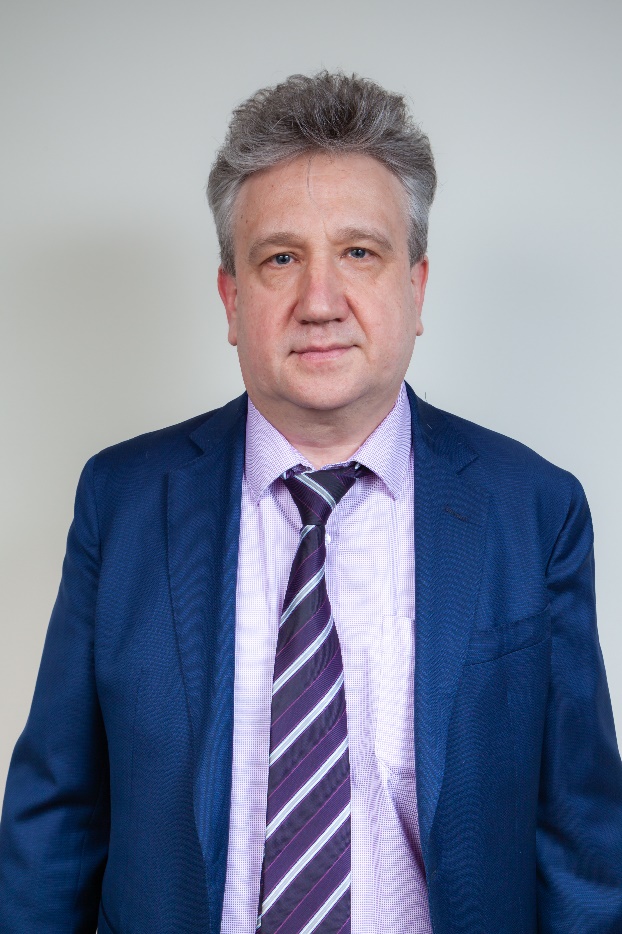 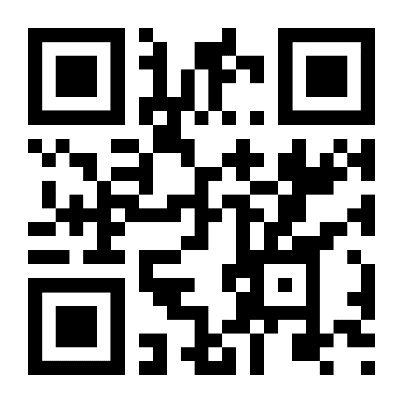